UNIVERSIDAD LATINA S.C.
CAMPUS SUR
CLAVE 1344
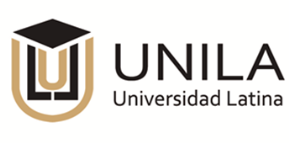 Equipo 10
Profesores Integrantes:
Curso en el que se desea llevar acabo el proyecto:
Ciclo escolar: agosto 2018 – mayo 2019
Materias:
Estadística 
Historia 
Inglés
Nombre del Proyecto
“Cuenta números con cuentos”
Índice de apartados
5.a Producto 1. C.A.I.A.C. Conclusiones Generales
5.a Producto 3. Fotografías de las sesiones.
5.b Producto 2. Organizador Gráfico
5.A Producto 1. C.A.I.A.C. Conclusiones Generales
5.a Producto 3. Fotografías de las sesiones.
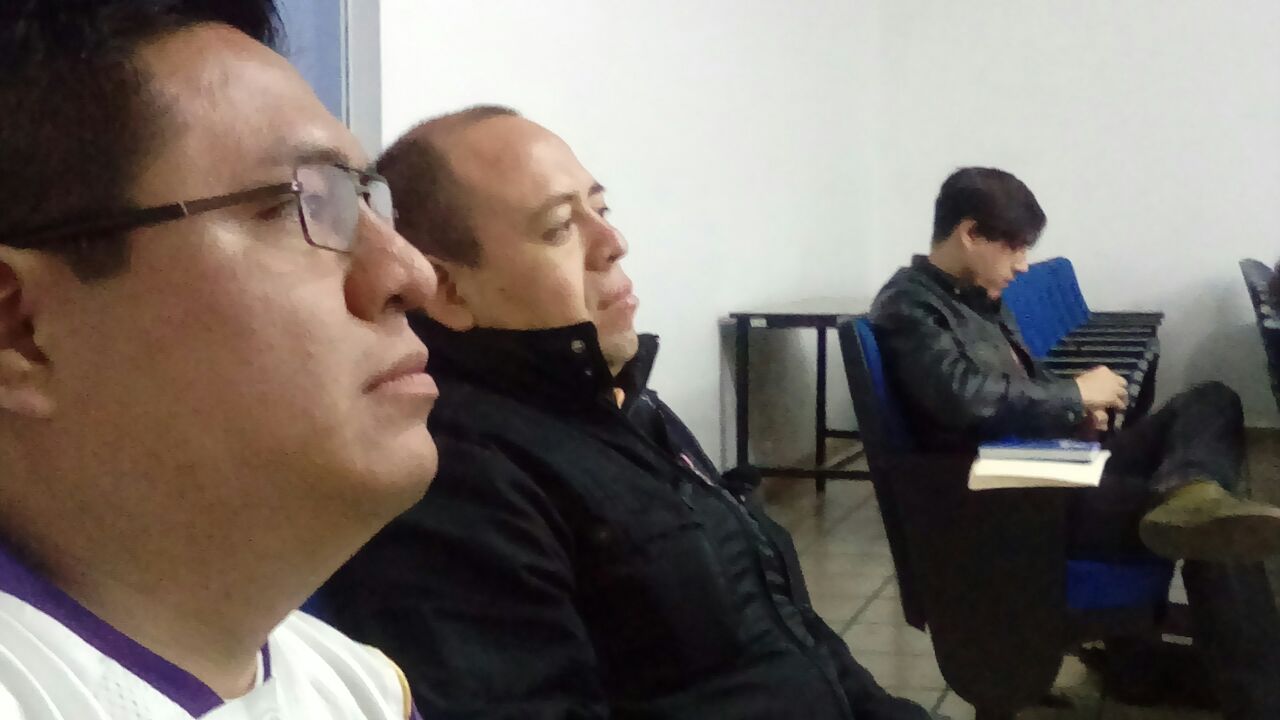 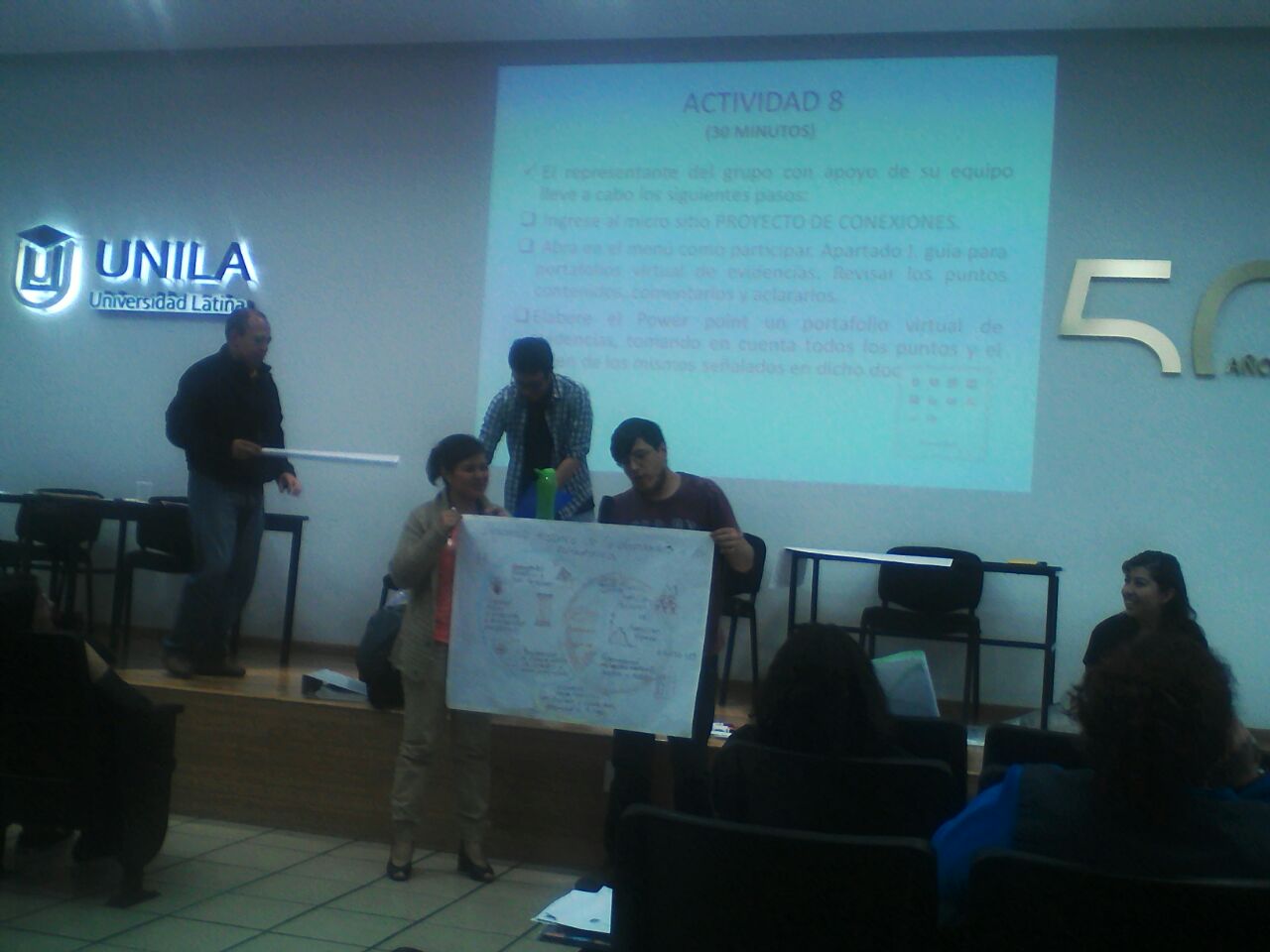 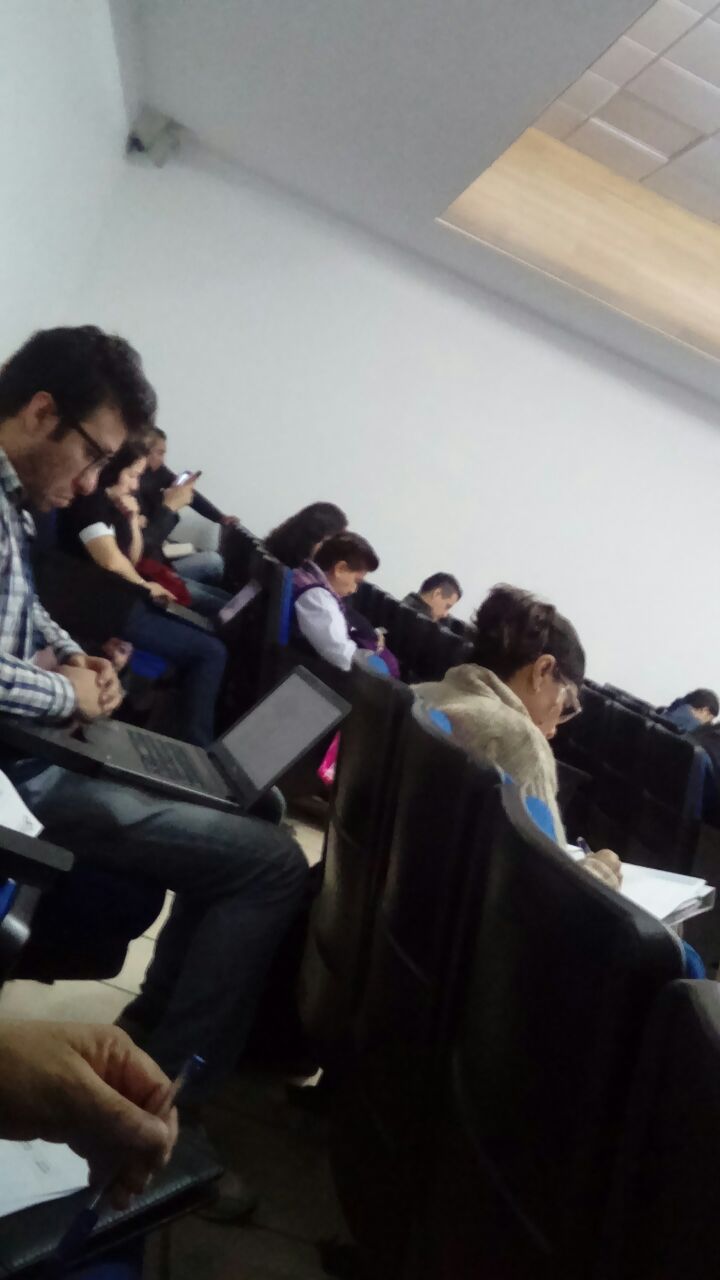 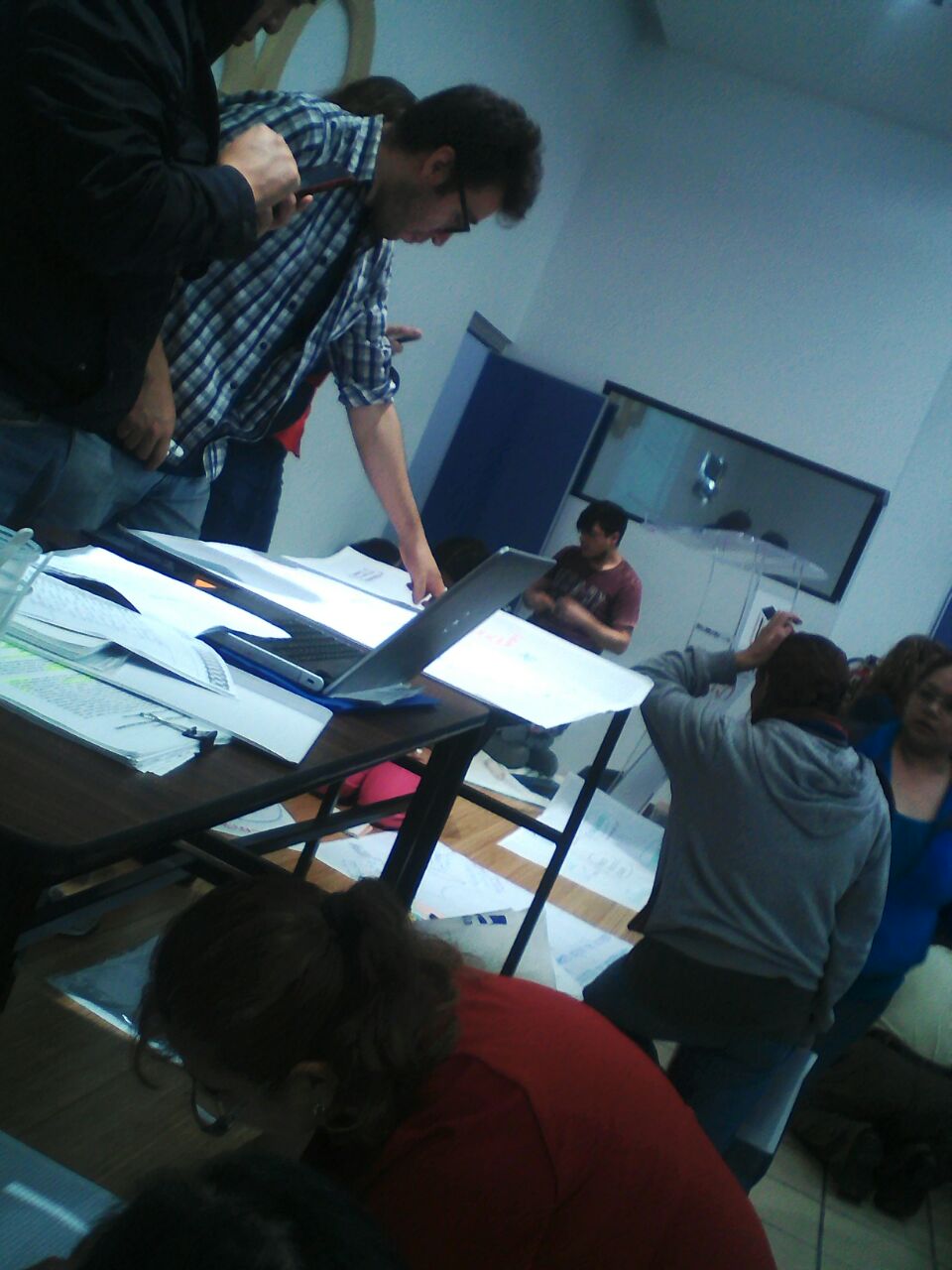 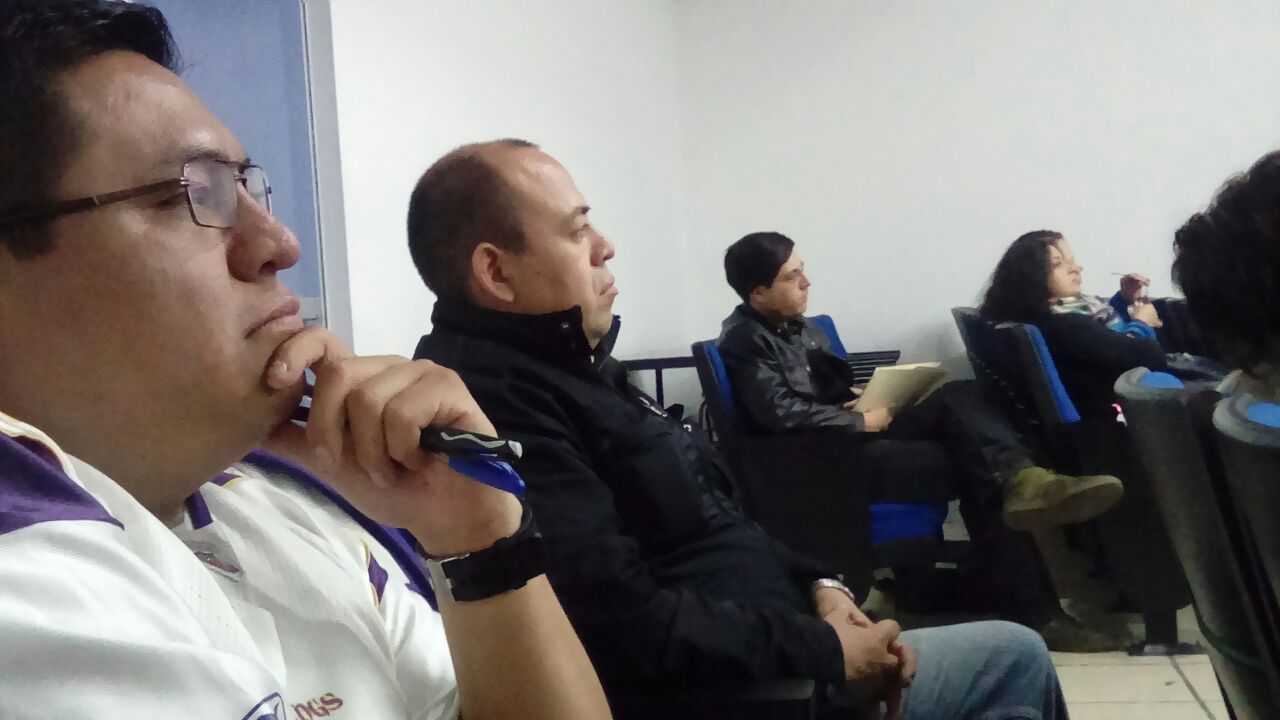 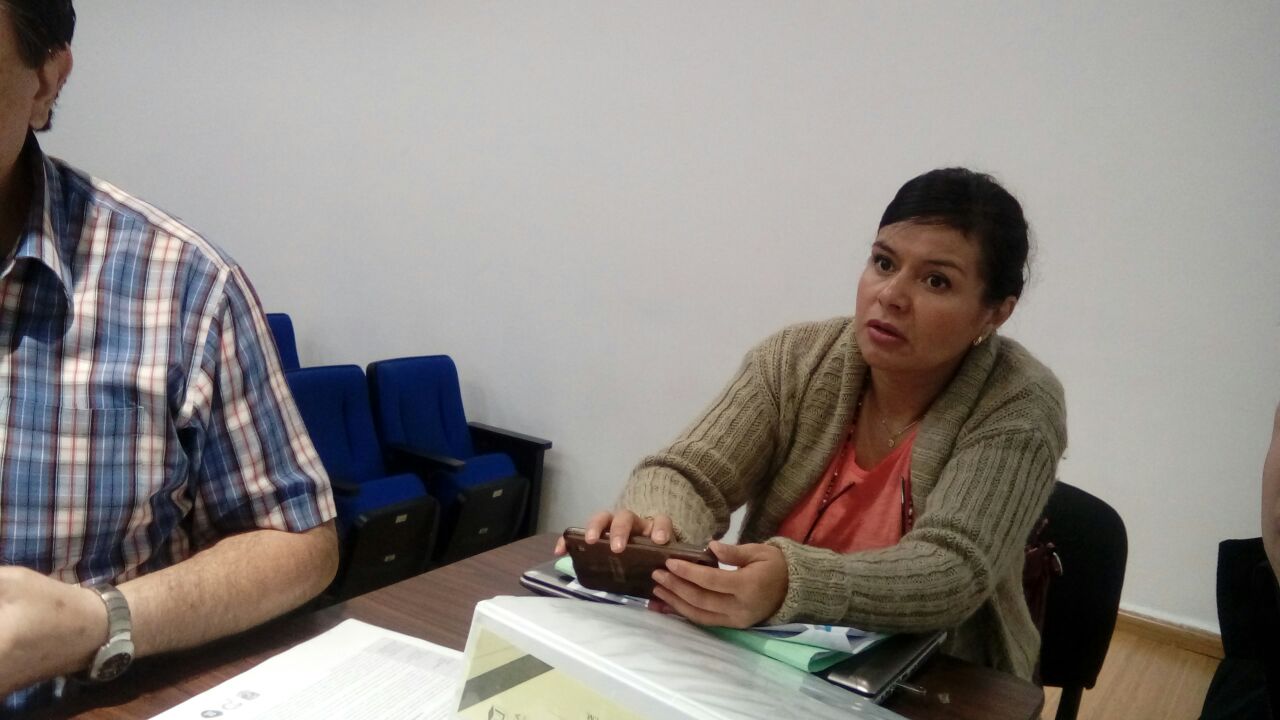 5.b Producto 2. Organizador Gráfico
Cuenta números con cuentos